Elementos motivacionales en recursos virtuales de aprendizaje
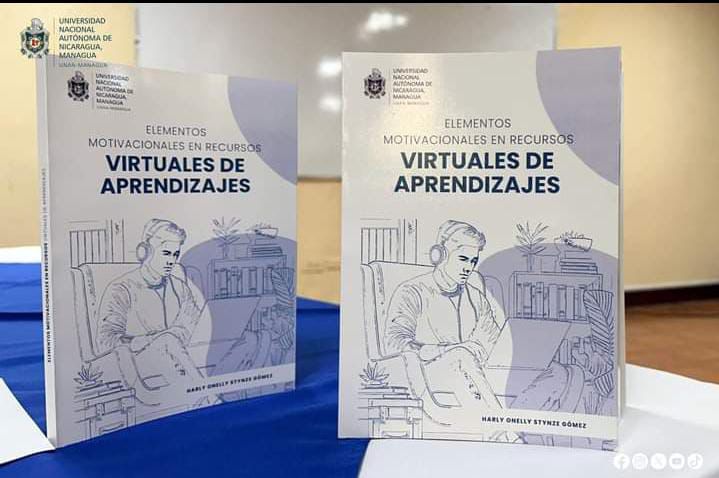 Harly Onelly Stynze Gómez
UNAN-Managua
ostynze@unan.edu.ni
Doctor en Gestión y Calidad de la educación, docente del departamento de Tecnología Educativa de la UNAN-Managua, autor de múltiples artículos científicos donde se abordan temas de tecnología en la educación, educación virtual, robótica e inteligencia artificial.
Origen
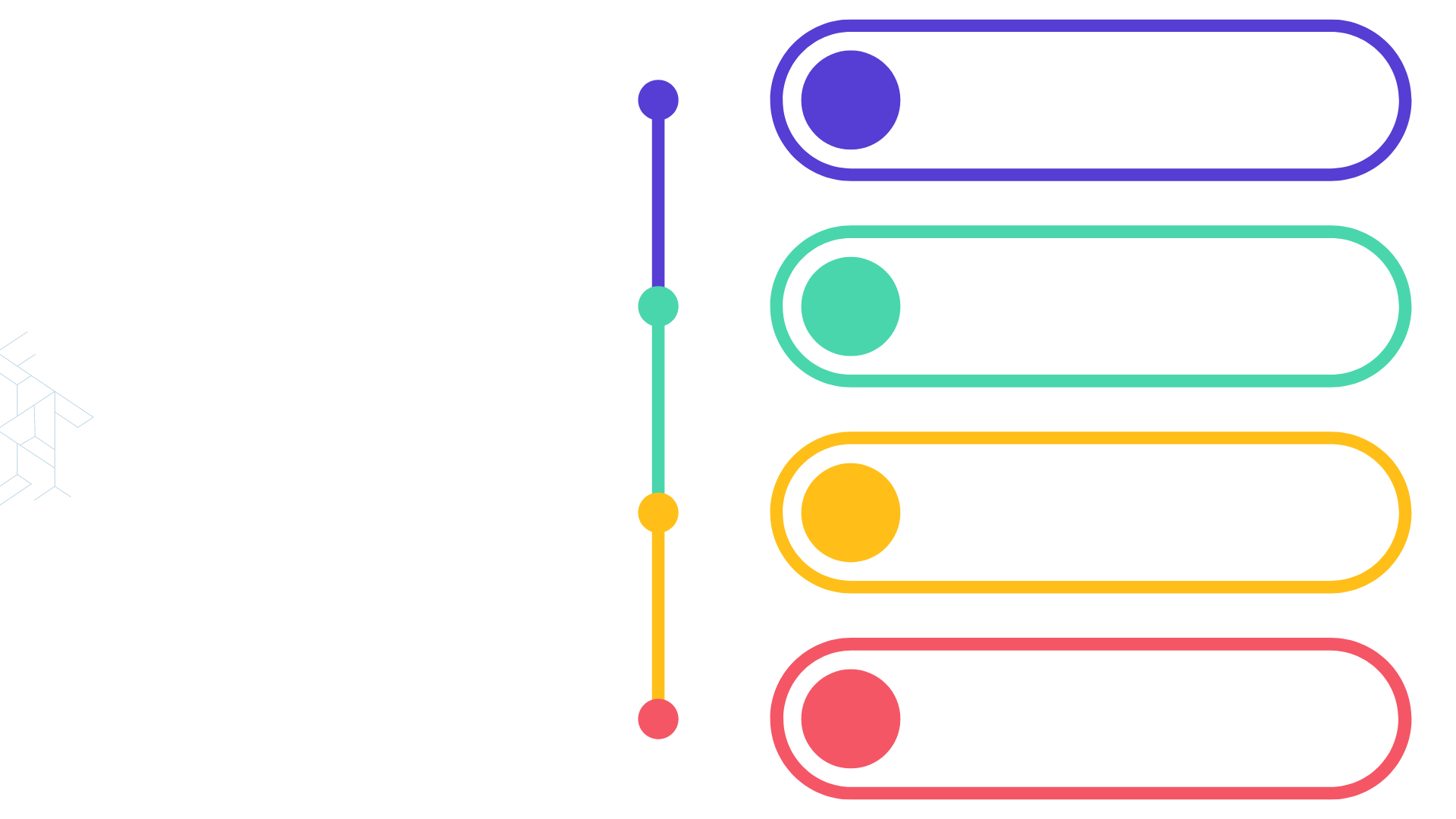 Aspectos conceptuales
Estrategias de aprendizaje
Capítulo 1
Estilos de aprendizaje
Aspectos generales del contexto de enseñanza y  aprendizaje virtual.
Conectivismo
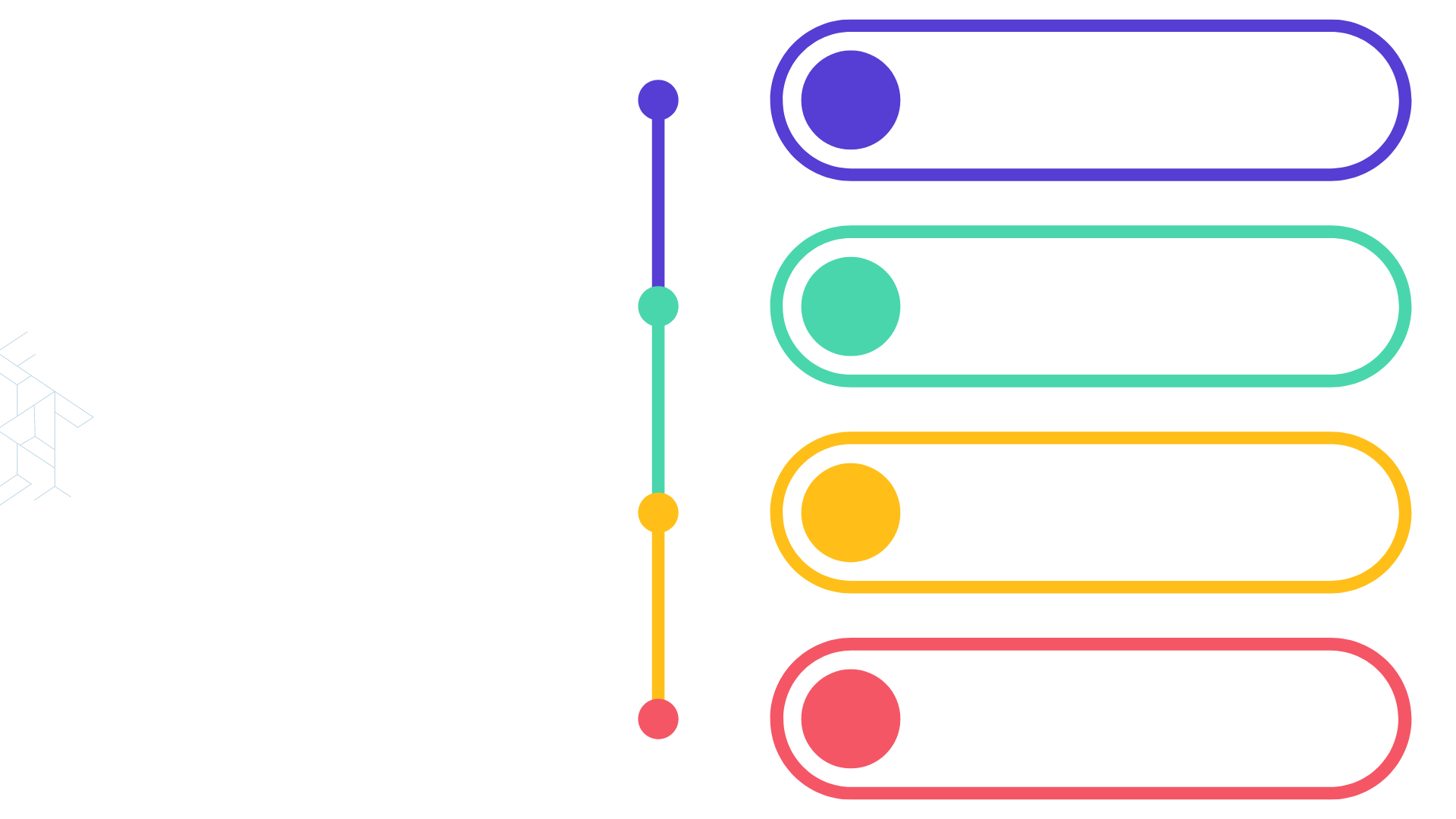 Características de E. L.
Ventajas y desventajas
Capítulo 2
Diseño de materiales
Recursos materiales y competencias digitales docentes
Perfil profesional
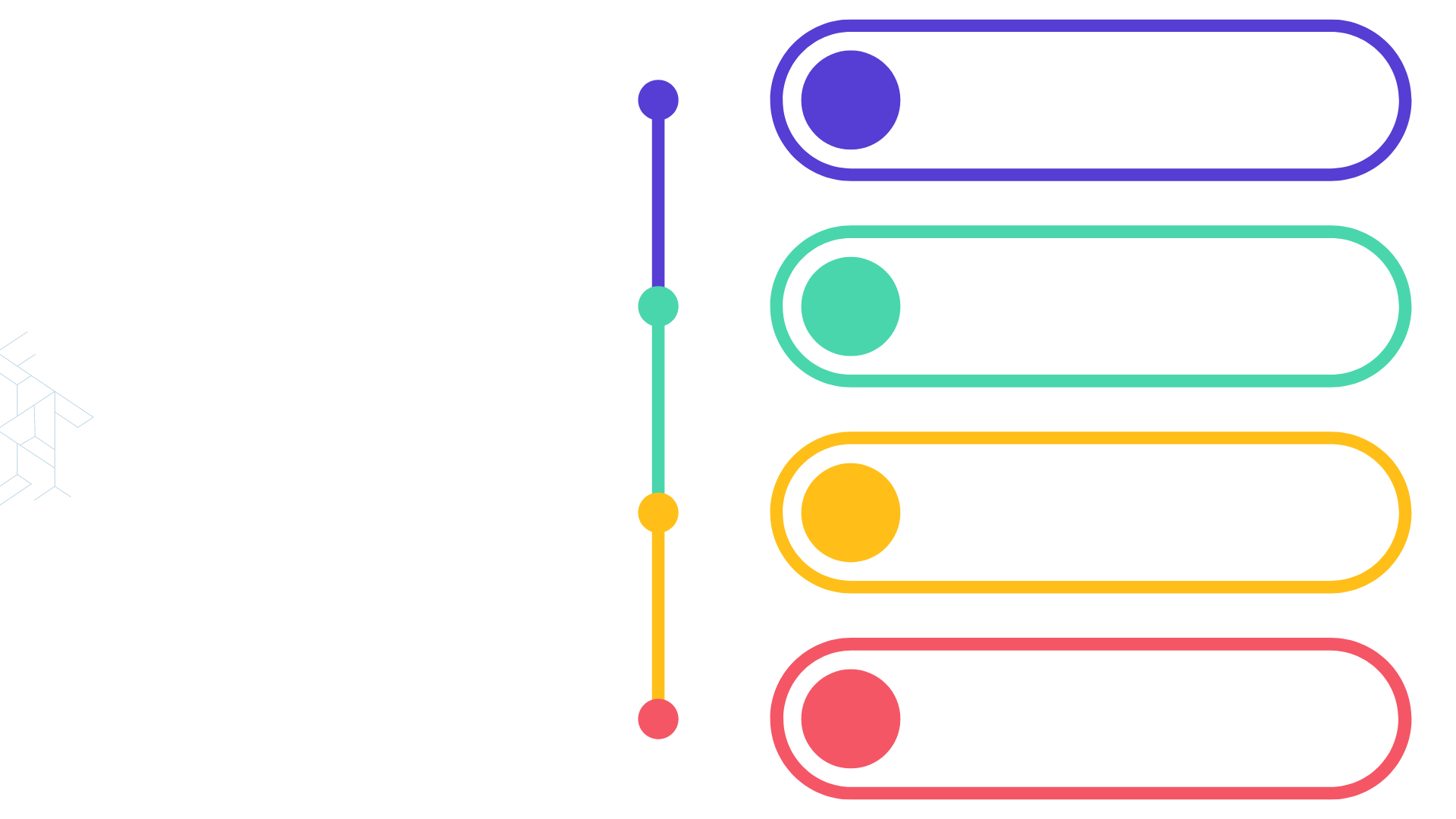 Aspectos conceptuales
Características
Capítulo 3
Estrategias
Autorregulación de los aprendizajes
Modelo ARCS
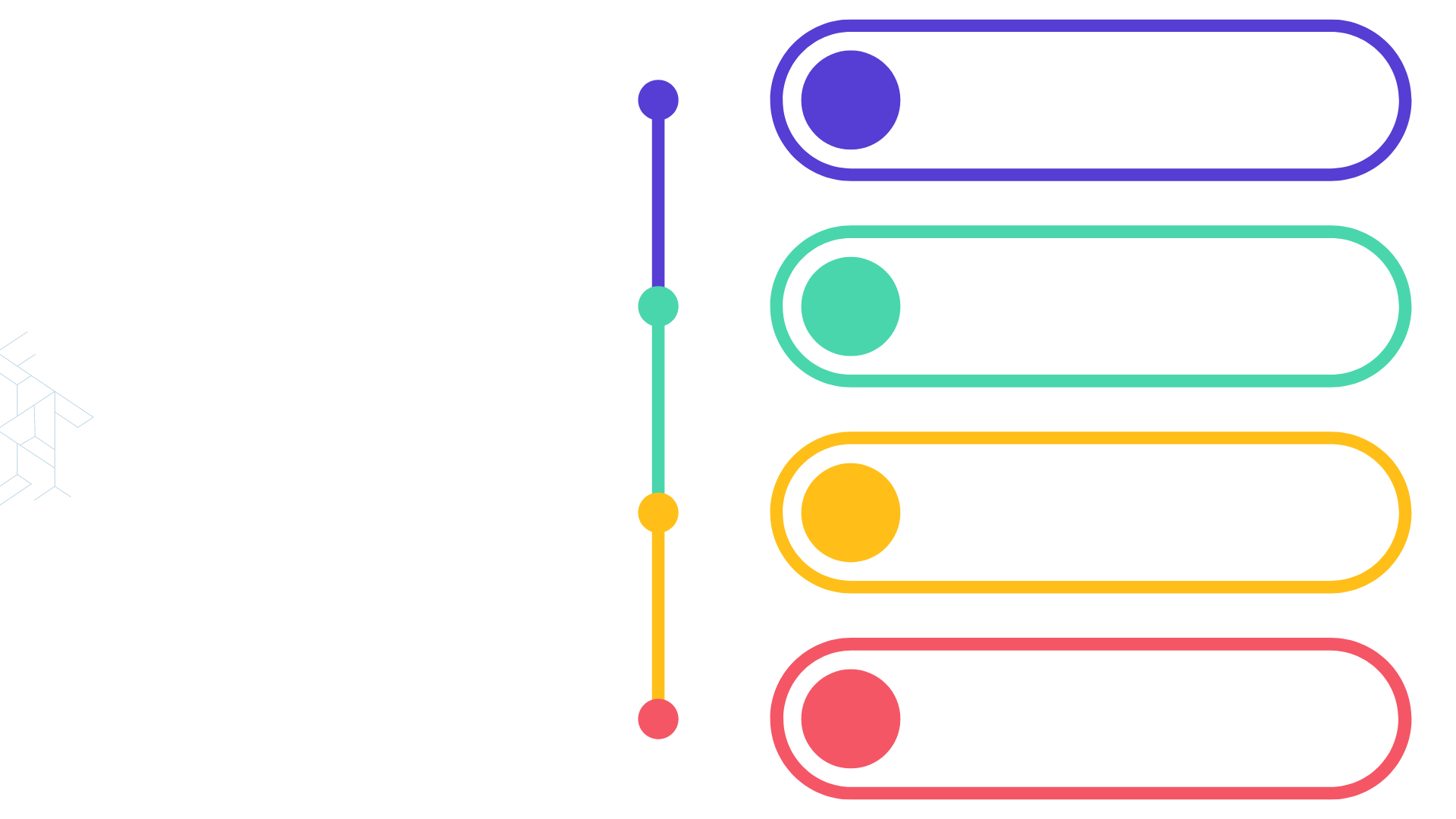 Tipos de plataformas
Diseño de un curso
Capítulo 4
Elementos de un curso
Los entornos virtuales de aprendizaje.
Tipos de comunicación
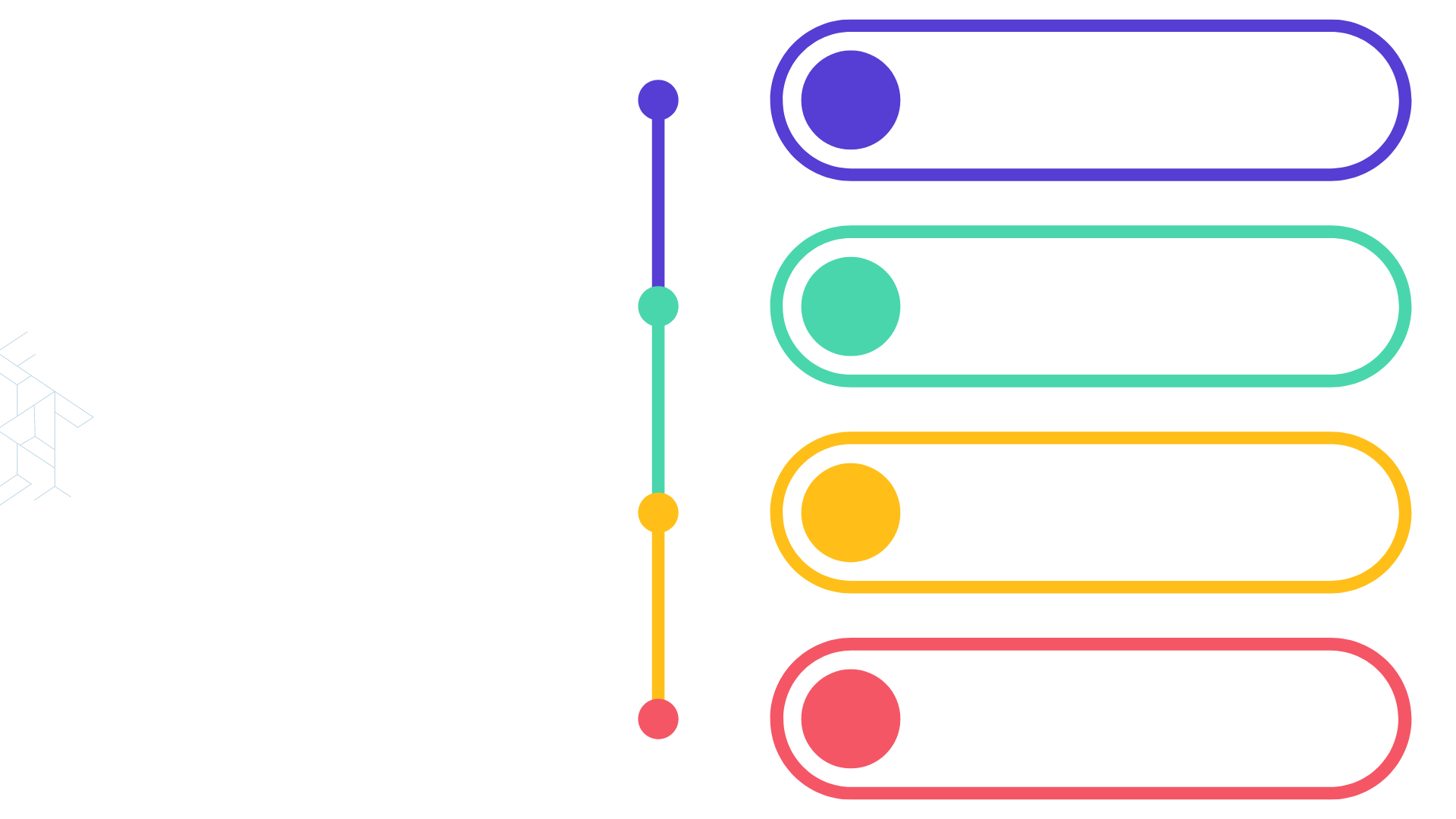 Comparación entre modelos
Características
Capítulo 5
Teoría de aprendizaje y modelo
El diseño instruccional
ARCS
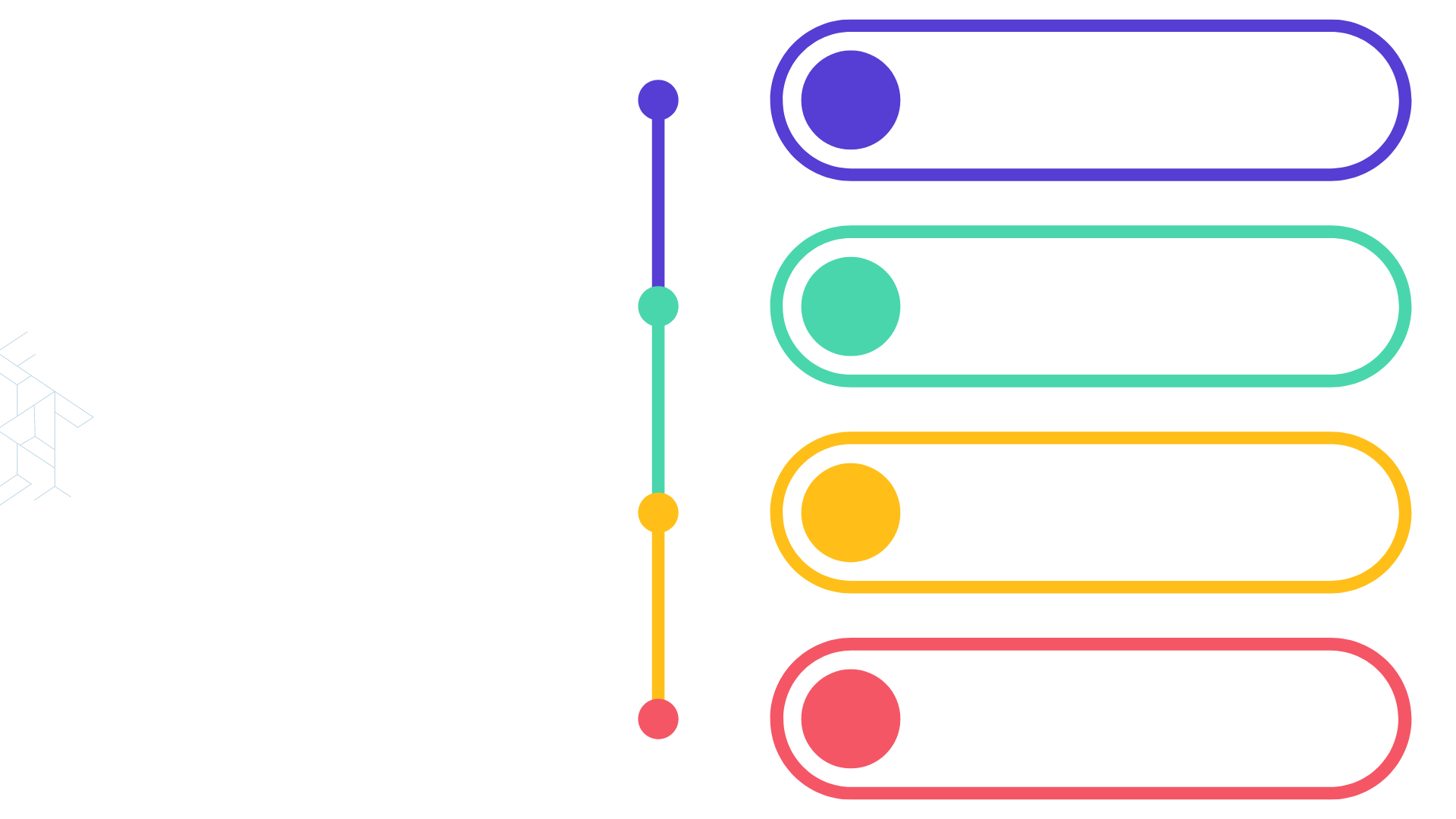 Conceptos
Deseo por aprender
Capítulo 6
Factores externos e internos
Aspectos motivacionales
Motivación y ARCS
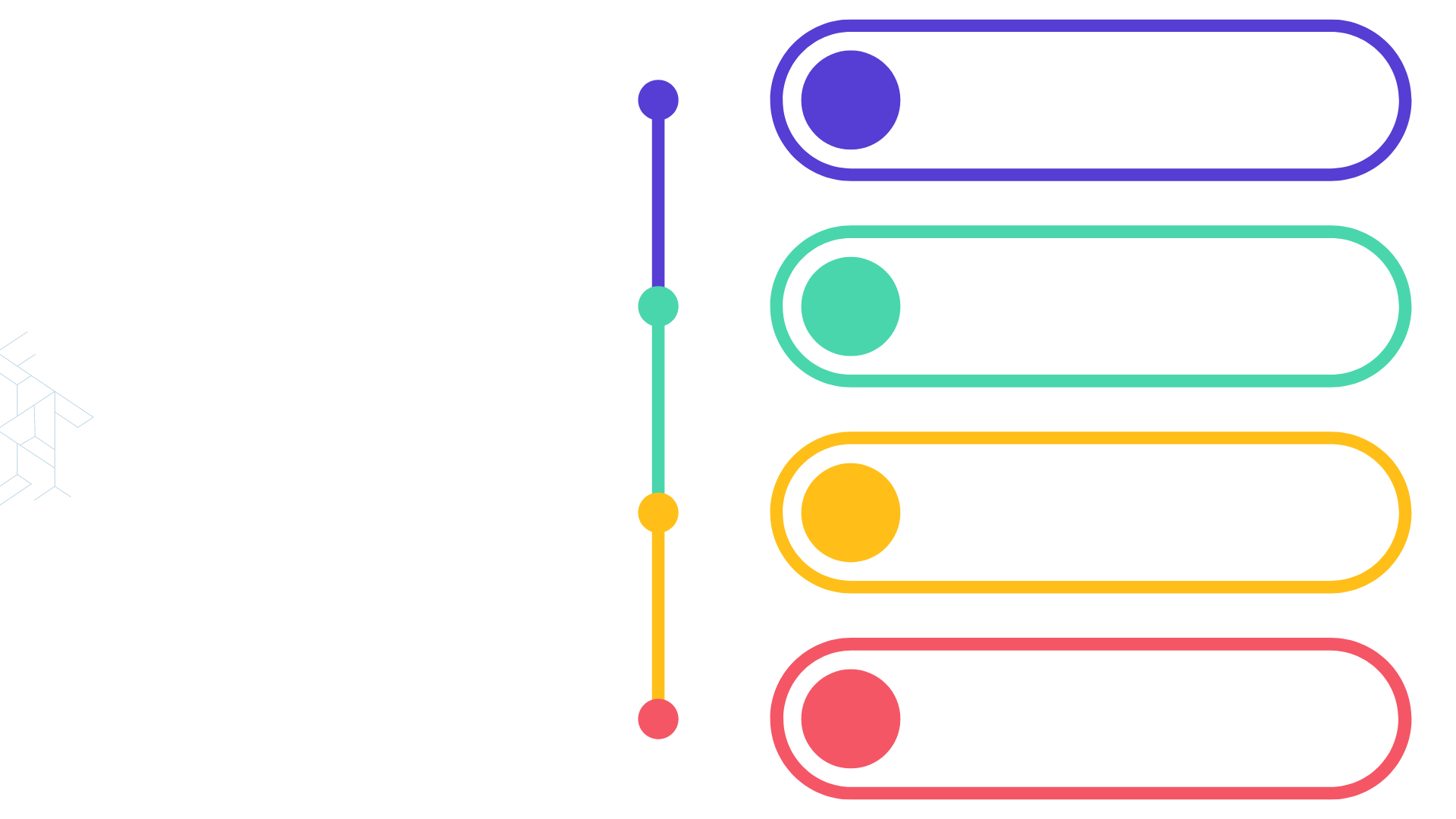 Elementos psicopedagógicos
Elementos motivacionales
Capítulo 7
Factores externos
Propuesta de elementos motivacionales y psicopedagógicos para integrar en los materiales educativos digitales
Factores internos
Harly Onelly Stynze Gómez
ostynze@unan.edu.ni